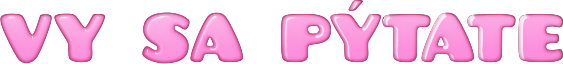 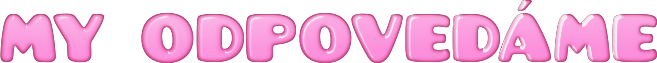 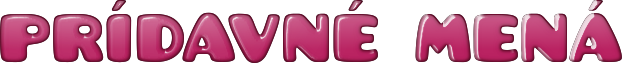 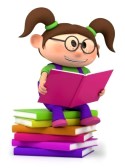 Vyhľadaj prídavné mená, ktoré zodpovedajú zadaným kritériám.
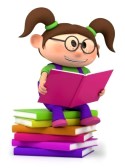 akostné prídavné meno, vzor pekný, ženský rod, D singuláru
SUSEDKINE
BOSÁ
HRAVÁ
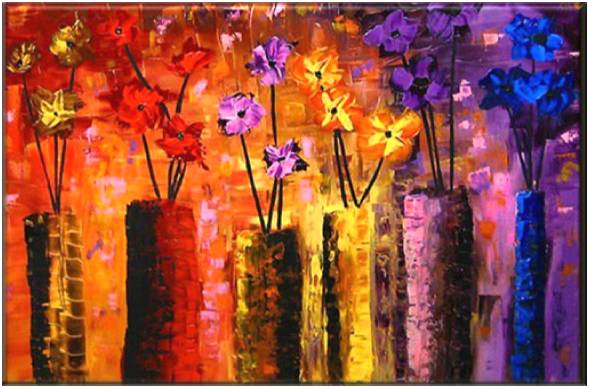 CHATÁROVO
RYBACÍ
ADVOKÁTOVI
DVOJLISTÝ
KRAJŠIE
SVOJSKÁ
VČELÍ
VEDĽAJŠIA
NAJKYSLEJŠIE
SVIEŽA
ČISTEJ
ČISTEJŠIA
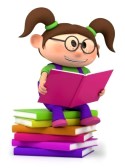 akostné prídavné meno, ženský rod, vzor pekný, nestupňuje sa
SUSEDKINE
BOSÁ
HRAVÁ
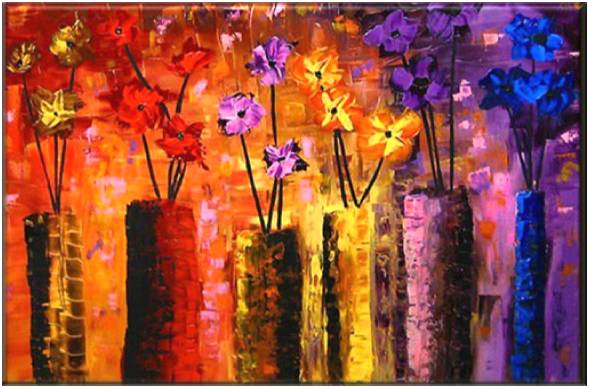 CHATÁROVO
RYBACÍ
ADVOKÁTOVI
DVOJLISTÝ
KRAJŠIE
SVOJSKÁ
VČELÍ
VEDĽAJŠIA
NAJKYSLEJŠIE
SVIEŽA
ČISTEJŠIA
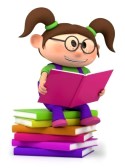 privlastňovacie individuálne prídavné meno, vzor otcov, stredný rod, singulár
SUSEDKINE
HRAVÁ
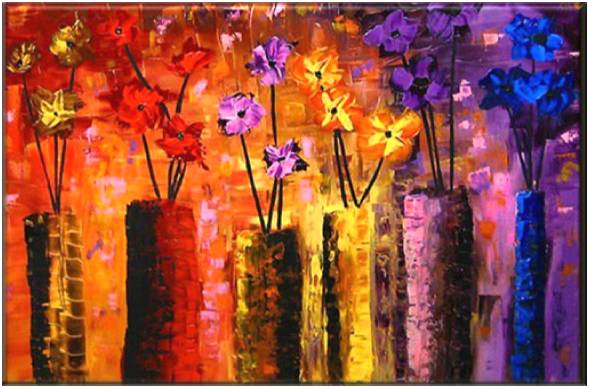 CHATÁROVO
RYBACÍ
ADVOKÁTOVI
DVOJLISTÝ
KRAJŠIE
SVOJSKÁ
VČELÍ
VEDĽAJŠIA
NAJKYSLEJŠIE
SVIEŽA
ČISTEJŠIA
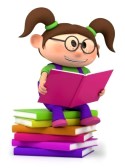 privlastňovacie druhové prídavné meno, mužský rod, vzor páví
SUSEDKINE
HRAVÁ
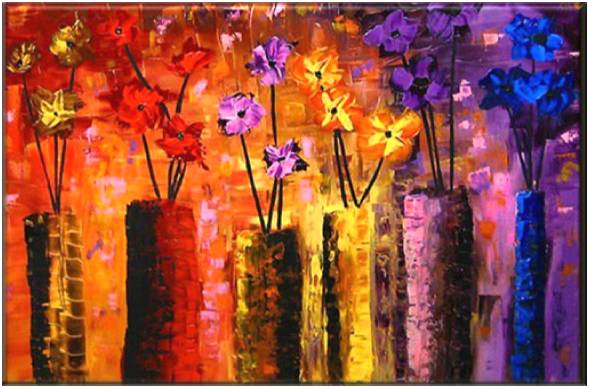 RYBACÍ
ADVOKÁTOVI
DVOJLISTÝ
KRAJŠIE
SVOJSKÁ
VČELÍ
VEDĽAJŠIA
NAJKYSLEJŠIE
SVIEŽA
ČISTEJŠIA
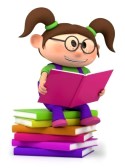 2. stupeň prídavného mena, ženský rod, singulár
SUSEDKINE
HRAVÁ
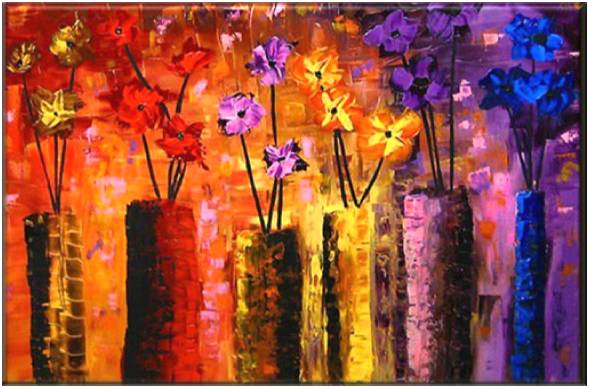 RYBACÍ
ADVOKÁTOVI
DVOJLISTÝ
KRAJŠIE
SVOJSKÁ
VEDĽAJŠIA
NAJKYSLEJŠIE
SVIEŽA
ČISTEJŠIA
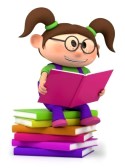 vzťahové prídavné meno utvorené od slovesa, vzor pekný, ženský rod
SUSEDKINE
HRAVÁ
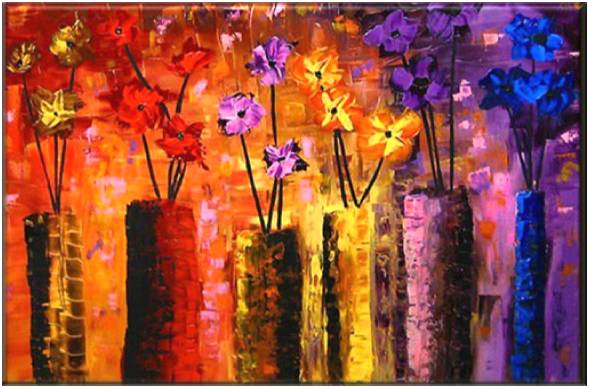 RYBACÍ
ADVOKÁTOVI
DVOJLISTÝ
KRAJŠIE
SVOJSKÁ
VEDĽAJŠIA
NAJKYSLEJŠIE
SVIEŽA
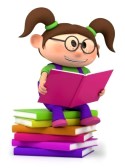 akostné prídavné meno, 1. stupeň, vzor cudzí
SUSEDKINE
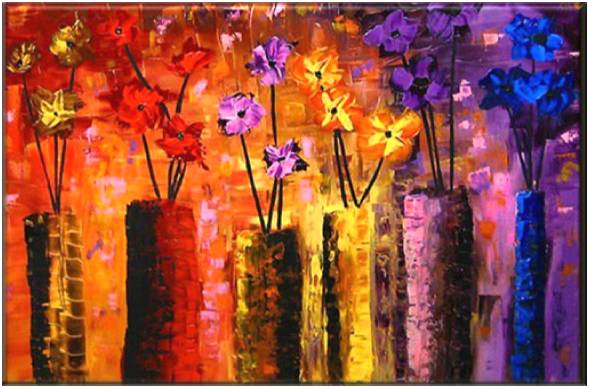 RYBACÍ
ADVOKÁTOVI
DVOJLISTÝ
KRAJŠIE
SVOJSKÁ
VEDĽAJŠIA
NAJKYSLEJŠIE
SVIEŽA
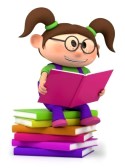 akostné prídavné meno, 3. stupeň
SUSEDKINE
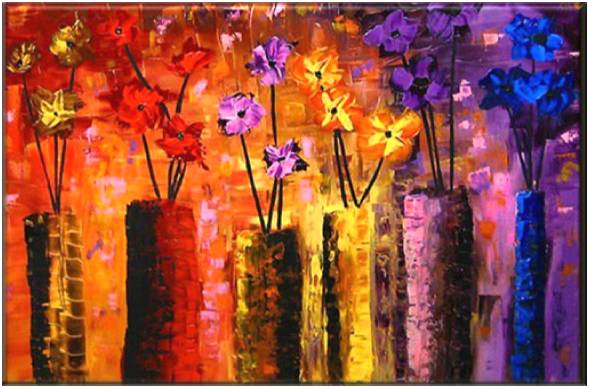 RYBACÍ
ADVOKÁTOVI
DVOJLISTÝ
KRAJŠIE
SVOJSKÁ
VEDĽAJŠIA
NAJKYSLEJŠIE
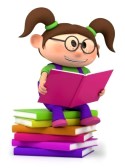 vzťahové prídavné meno, vzor cudzí, ženský rod
SUSEDKINE
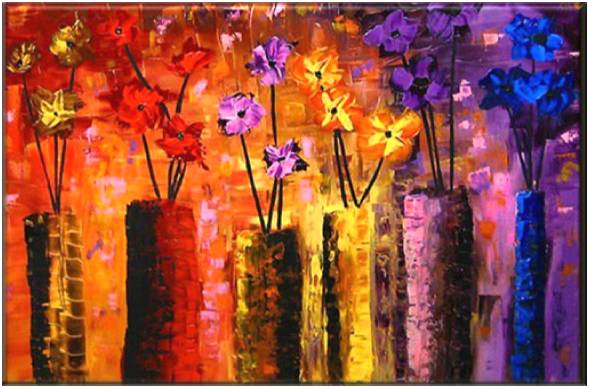 RYBACÍ
ADVOKÁTOVI
DVOJLISTÝ
KRAJŠIE
SVOJSKÁ
VEDĽAJŠIA
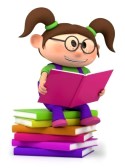 privlastňovacie individuálne prídavné meno, vzor matkin
SUSEDKINE
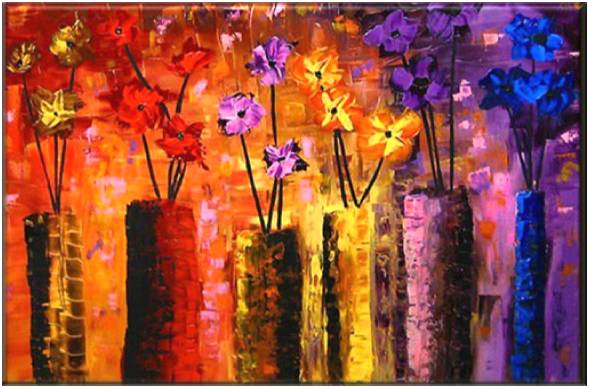 RYBACÍ
ADVOKÁTOVI
DVOJLISTÝ
KRAJŠIE
SVOJSKÁ
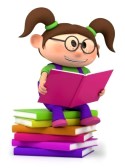 vzťahové prídavné meno utvorené od zámena, vzor pekný, ženský rod
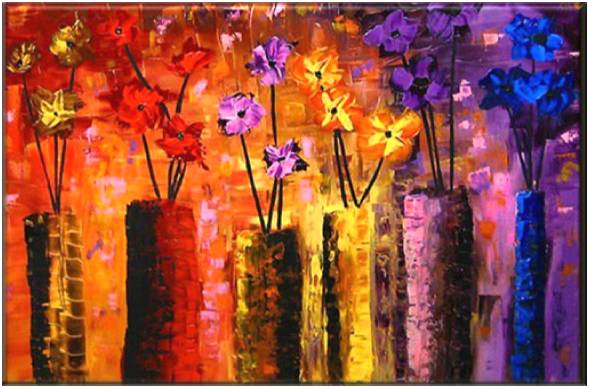 RYBACÍ
ADVOKÁTOVI
DVOJLISTÝ
KRAJŠIE
SVOJSKÁ
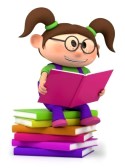 privlastňovacie individuálne prídavné meno, vzor otcov, plurál, mužský rod
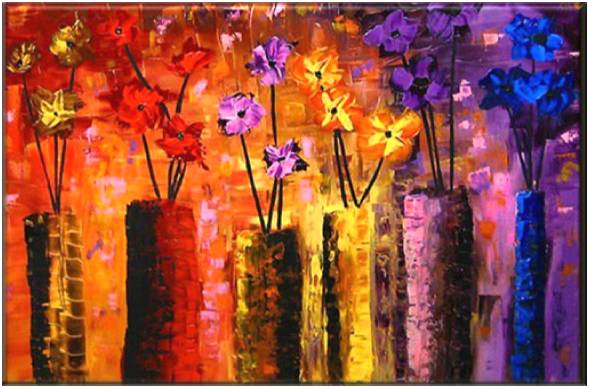 RYBACÍ
ADVOKÁTOVI
DVOJLISTÝ
KRAJŠIE
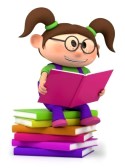 druhý stupeň prídavného mena, stredný rod
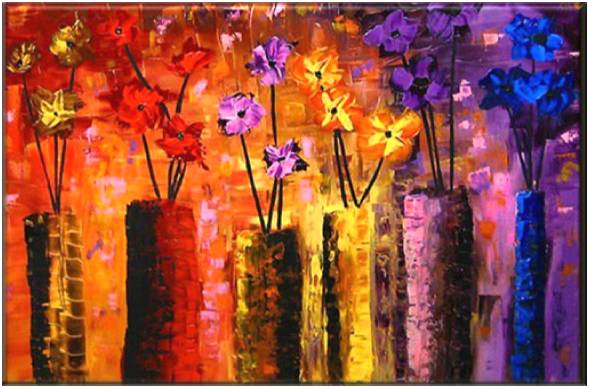 RYBACÍ
DVOJLISTÝ
KRAJŠIE
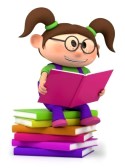 zložené prídavné meno
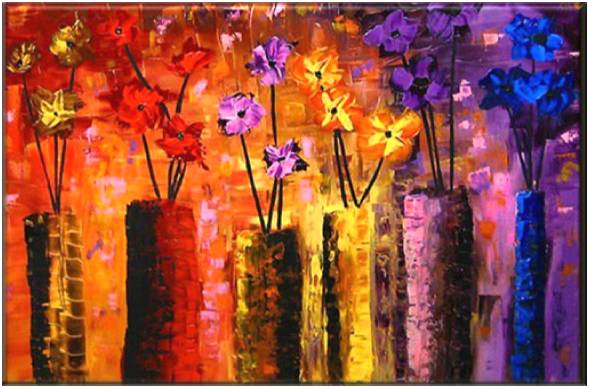 RYBACÍ
DVOJLISTÝ
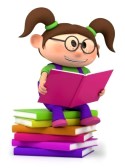 prídavné meno, vzor cudzí
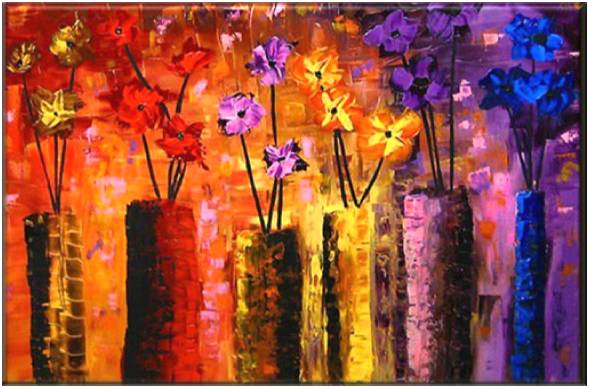 RYBACÍ
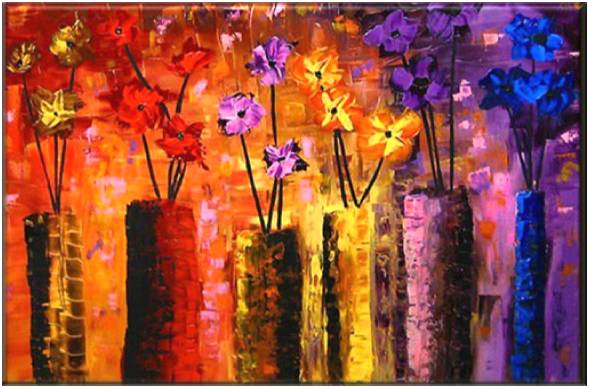 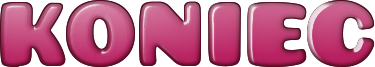 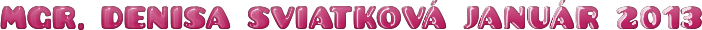